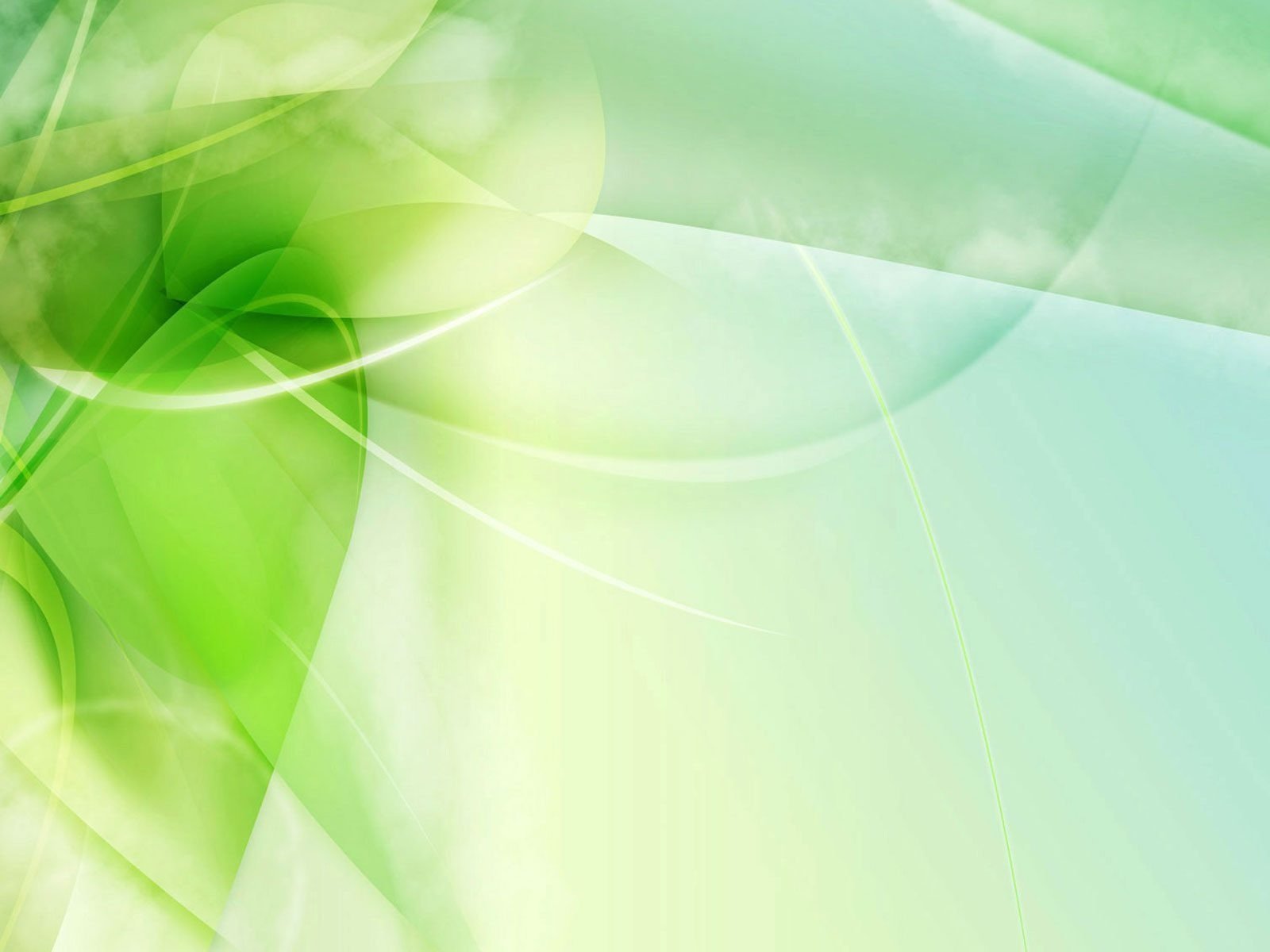 Использование шестиугольного обучения для формирования мыслительных операций младших школьников на уроках «Мая Радзіма ― Беларусь»
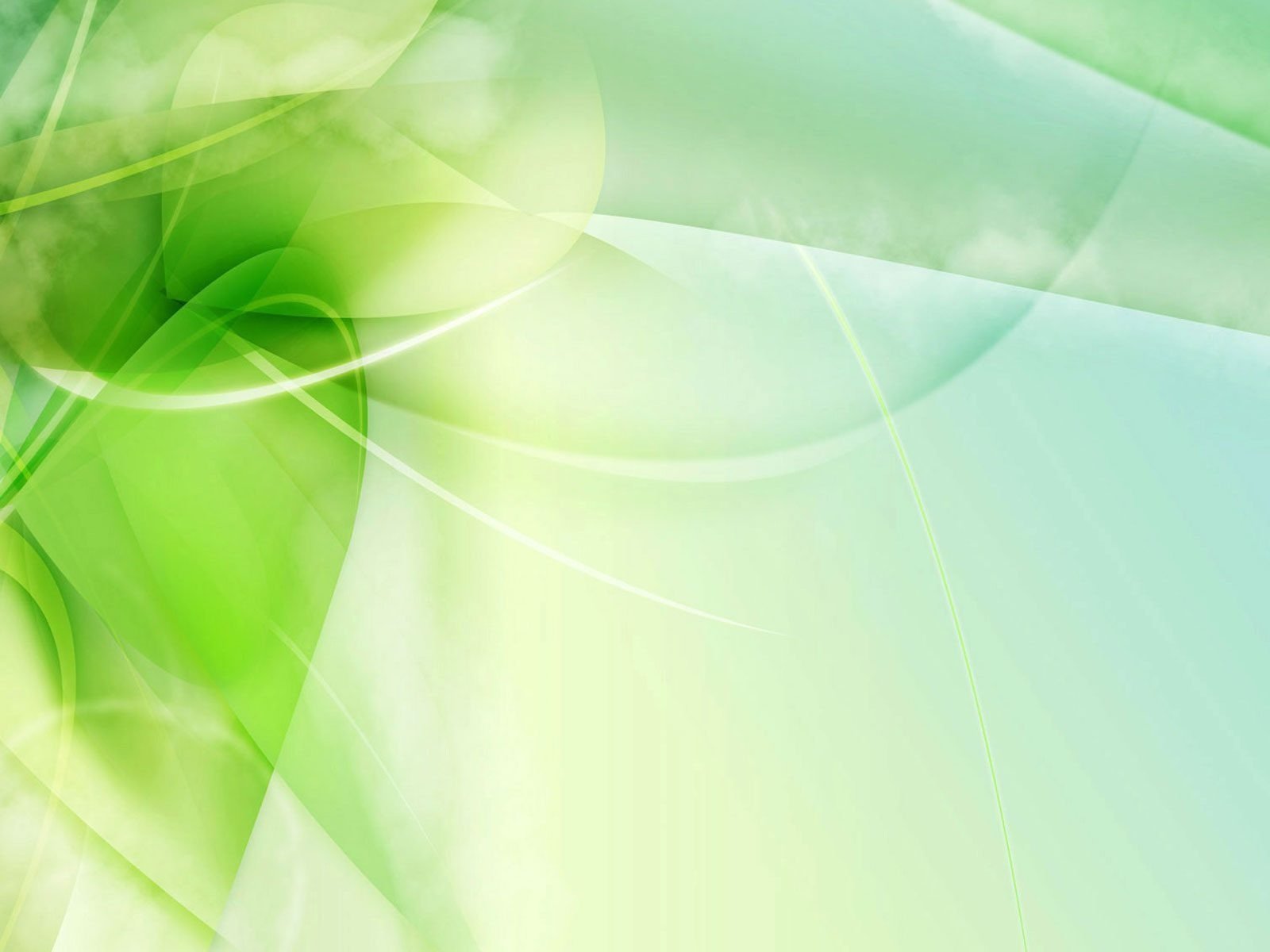 Хочу узнать, 
что такое шестиугольное обучение
Хочу получить готовые примеры применения шестиугольного обучения
Хочу общаться 
с коллегами
 по проблеме мастер-класса
ЦЕЛИ
Хочу найти классную идею для своего самообразования
Хочу научиться составлять шестиугольники (гексы)
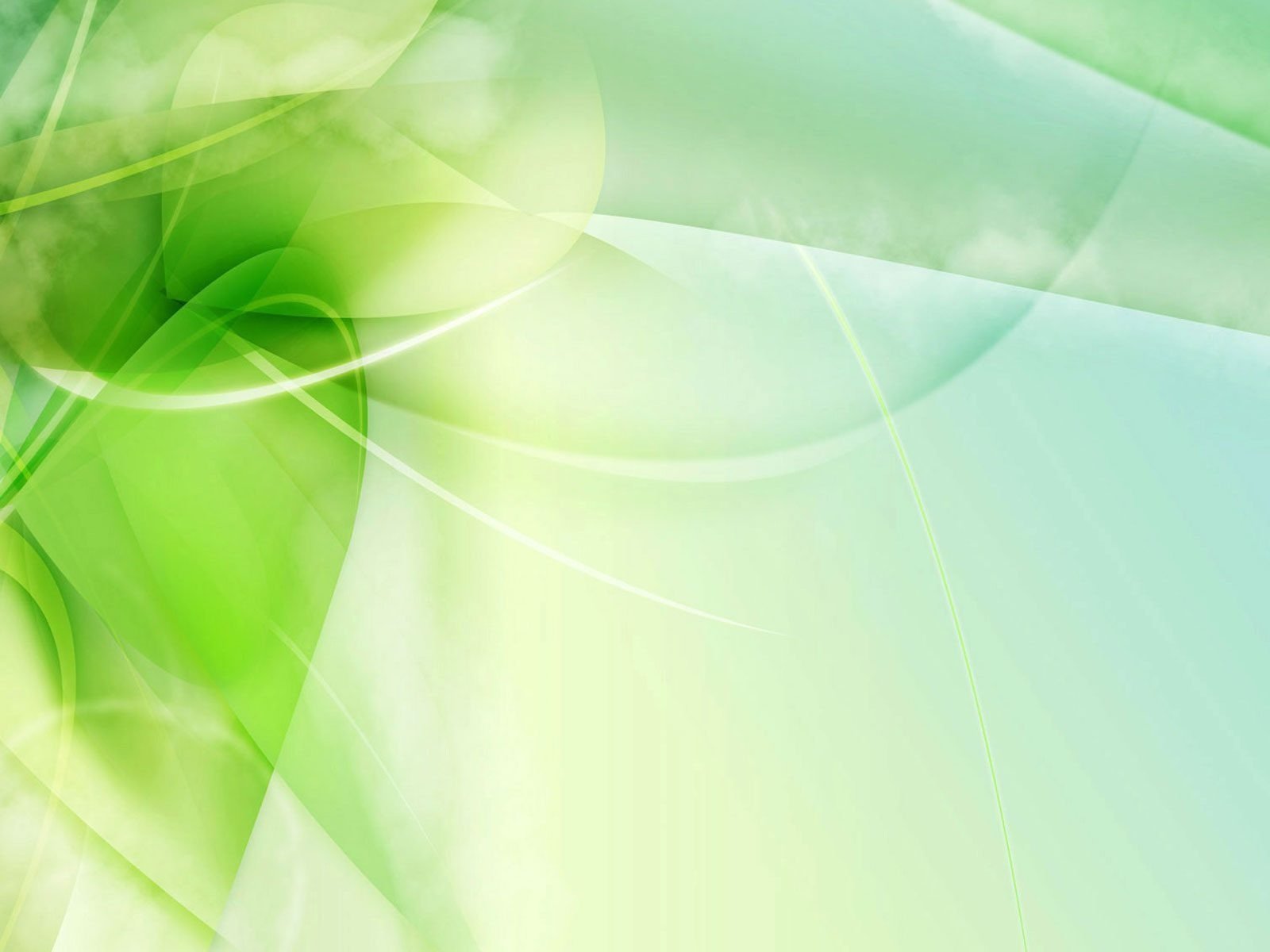 Автором приёма является англичанин, учитель истории Рассел Тарр. 
      В основе шестиугольного обучения лежит использование шестиугольных карточек (гексов). 
      Каждый из шестиугольников – это определённая информация, отдельная смысловая единица (понятие, событие, явление) в виде текста или изображения.
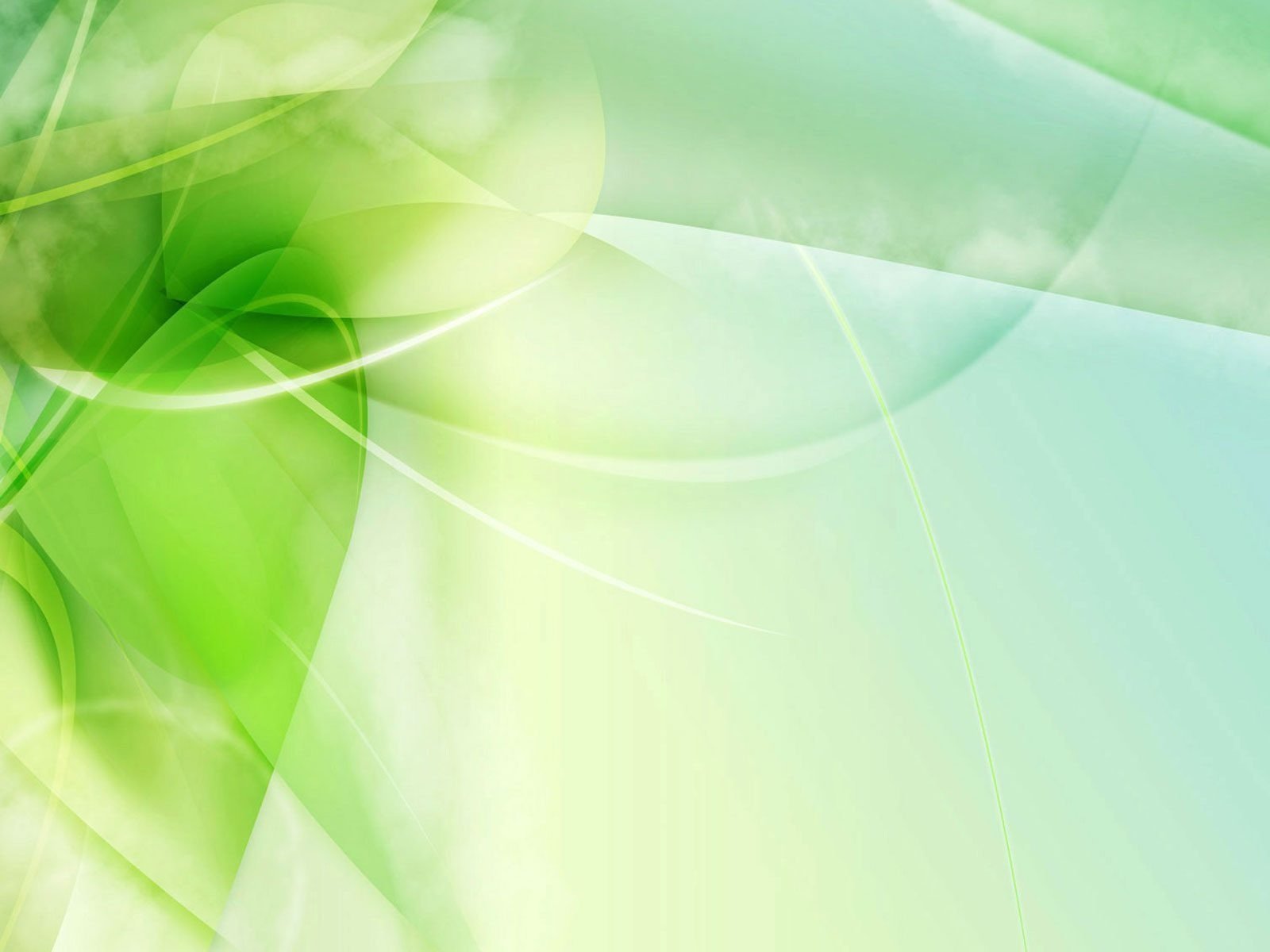 Преимущества шестигранного обучения:- повторение, систематизация и наглядное обобщение объёмного материала с опорой на предыдущие знания;- осуществление дифференцированного подхода в обучении;- возможность включённости каждого ребёнка в работу на уроке;- адаптивность к разным возрастным группам;- интерактивность, визуализация;- стимулирование активной мыслительной и практической деятельности школьников в процессе овладения учебным материалом, развитие критического мышления;- вариативность способов реализации в соответствии с условиями конкретного учебного предмета, урока, класса и реализуемой цели;- развитие коммуникативных умений младших школьников;- использование на уроке групповой, парной, коллективной форм работы (возможен вариант индивидуальной работы).
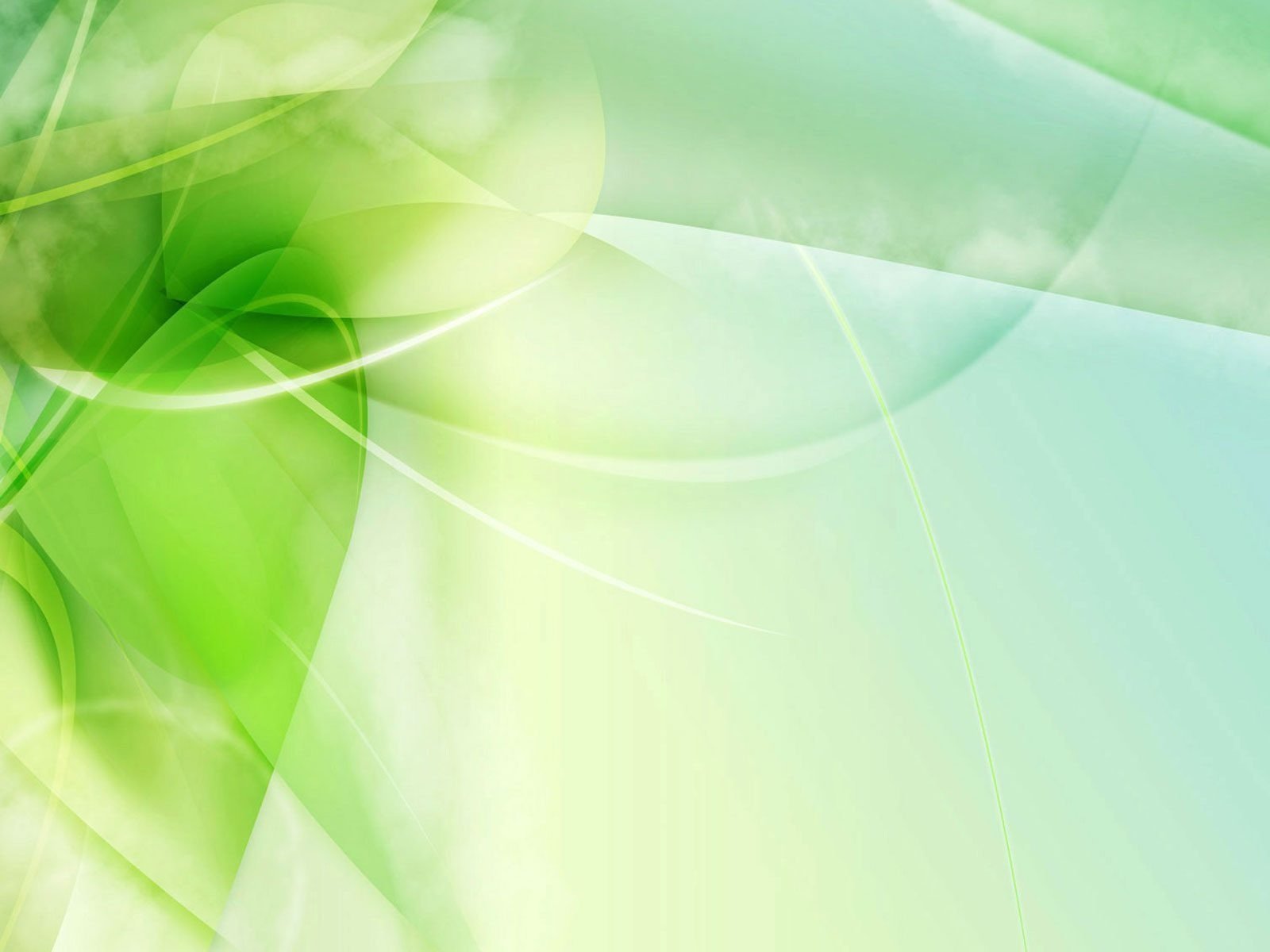 Способы использования шестигранного обучения на уроках 
«Мая Радзіма — Беларусь»
ШТУРМ
ПО МЕСТАМ
КАЛЕЙДОСКОП
ВАРИАЦИИ 
С ЦВЕТОМ 
И ИЗОБРАЖЕНИЕМ
ЦЕПЬ СОБЫТИЙ
ПУСТЫШКА
НАОБОРОТ
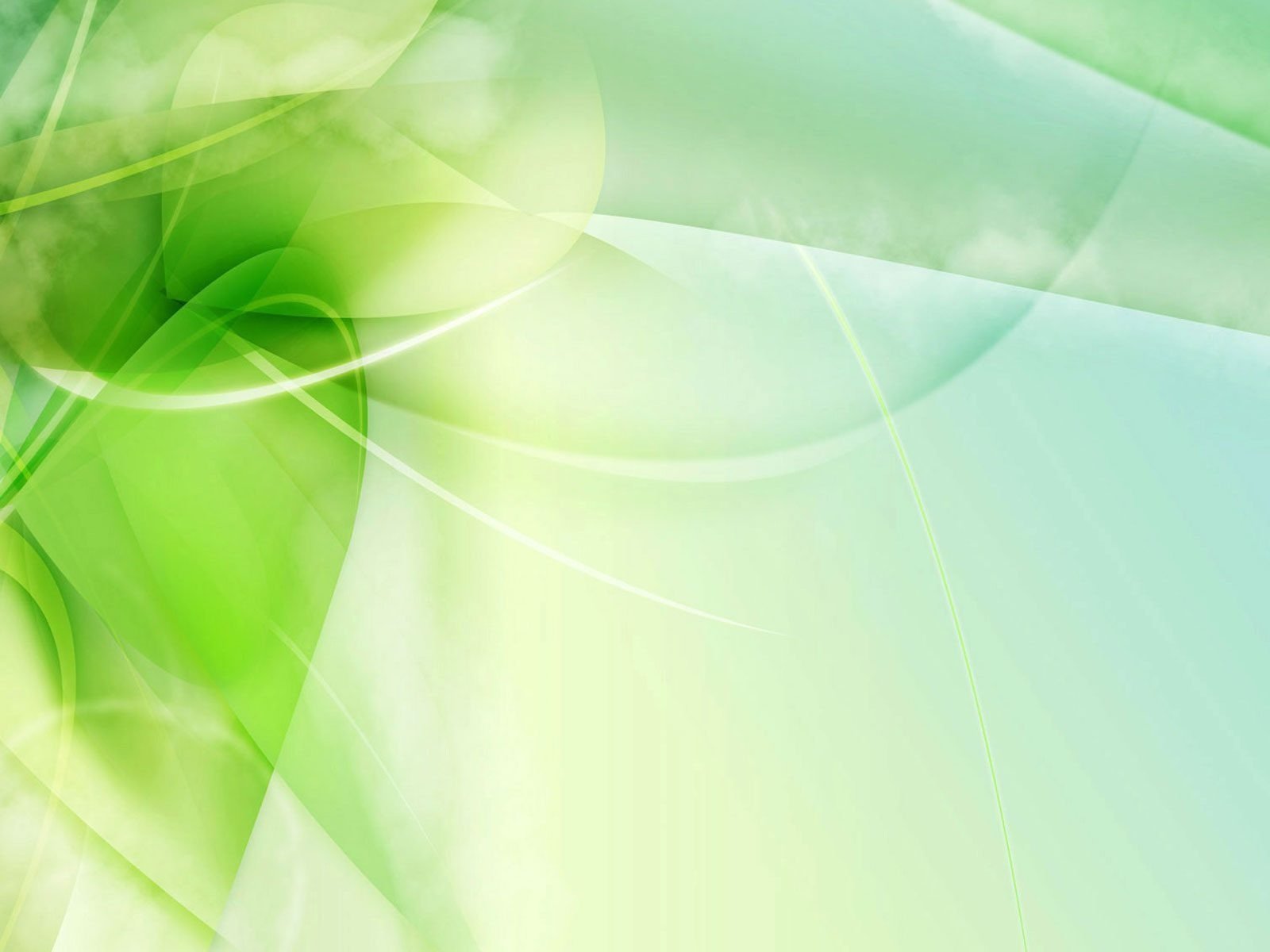 ШТУРМ«Мы і нашы суседзі»
?
650 км
207 тыс. км²
Беларусь
?
?
?
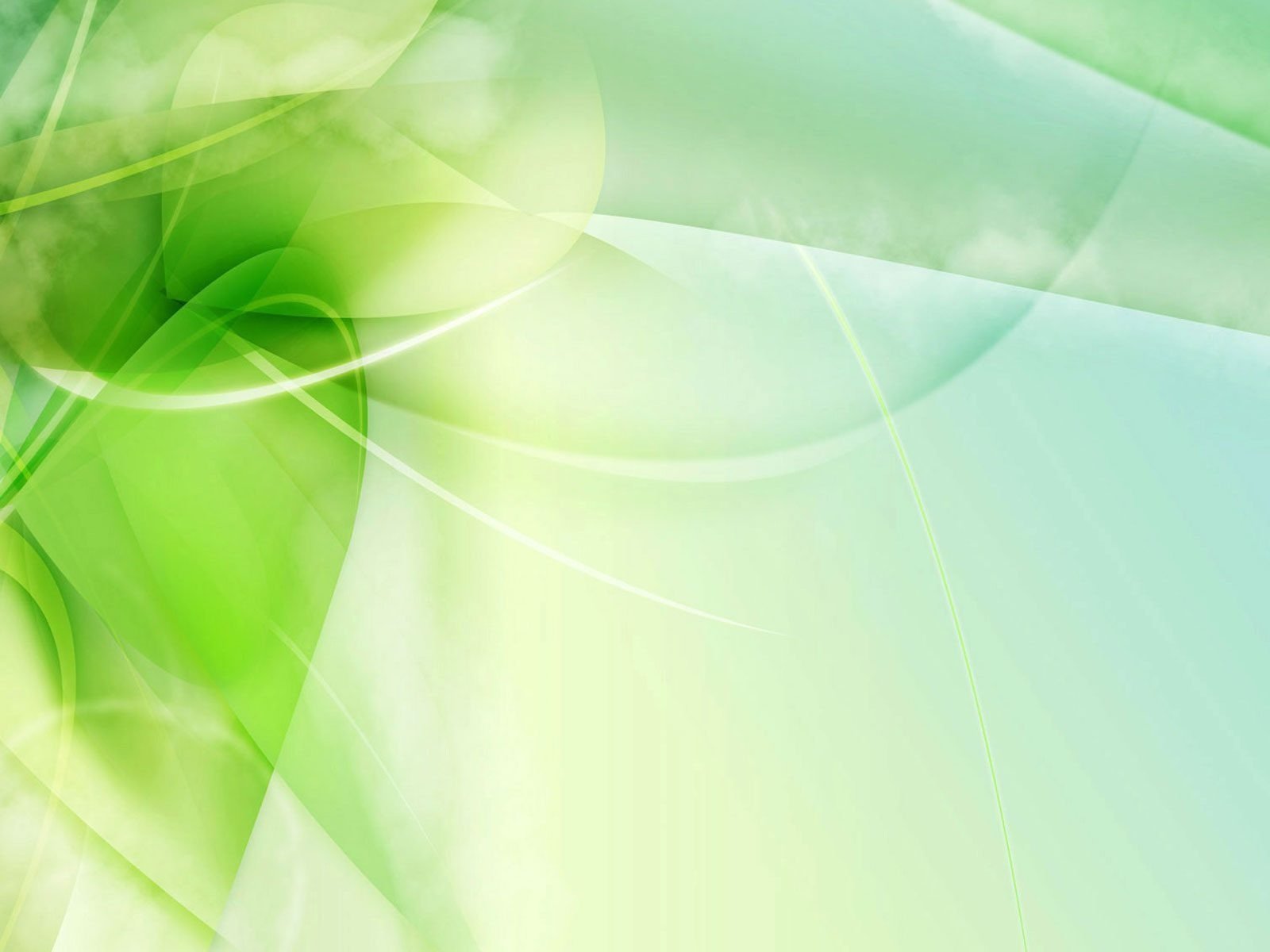 ВАРИАЦИИ С ЦВЕТОМ И ИЗОБРАЖЕНИЕМ«Адкуль пайшлі назвы нашых гарадоў»
1267 ГОД
1142 ГОД
МАГІЛЁЎ
СОЖ
ГАРАДЫ
ДНЯПРО
ГОМЕЛЬ
МАШЭКА
ВЯЛІКАЯ МЕЛЬ
МІНСК
1067 ГОД
МЕНКА
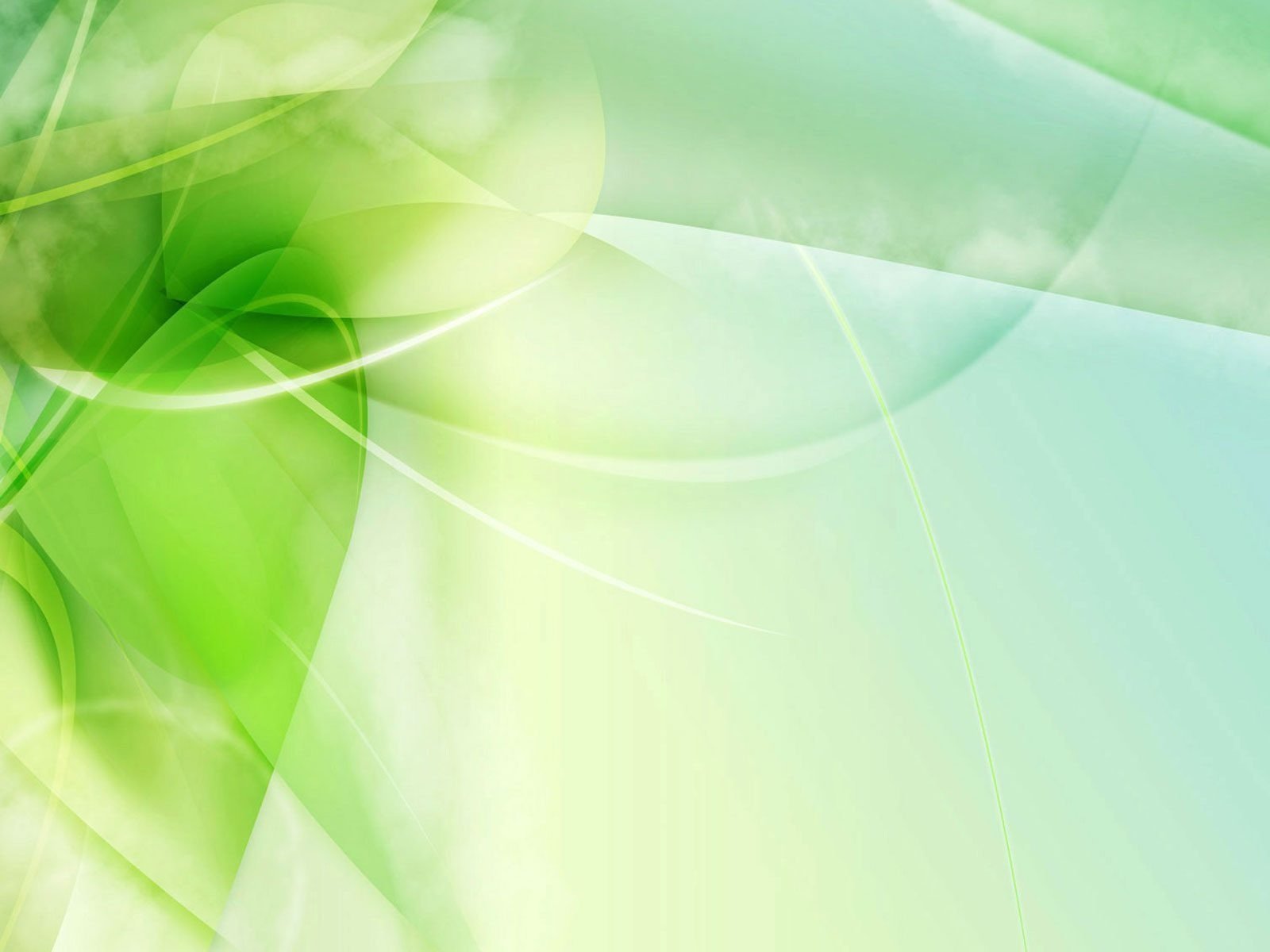 ПУСТЫШКИ«Як да нас прыйшла кніга»
12 
СТАГОДДЗЕ
ТУРАЎ
БЕРАГ ПРЫПЯЦІ
?
МАНАХ
ДРАЎЛЯНАЯ ВЕЖА
КІРЫЛА
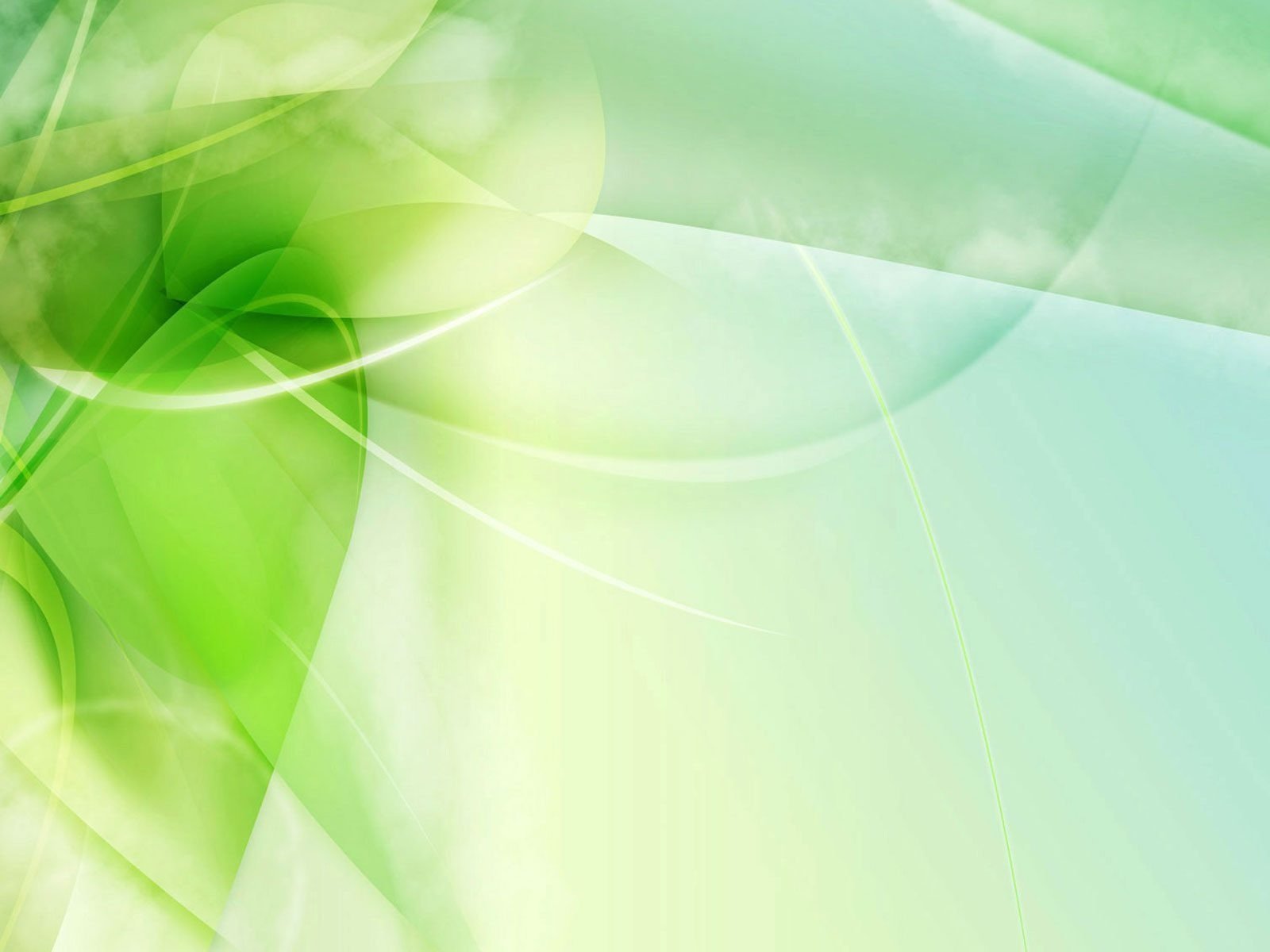 КАЛЕЙДОСКОП«Сын Рагнеды – Яраслаў Мудры»
УДАЛЫ ВАЯР
САБОР
ЯРАПОЛК
ЯРАСЛАЎ
МУДРЫ
ЦАРКВА
ТУРАЎ
РАГНЕДА
РУСКАЯ ПРАЎДА
КІЕЎ
РУСКІ ЗАКОН
12 
СТАГОДДЗЕ
ВЕРА 
Ў ХРЫСТА
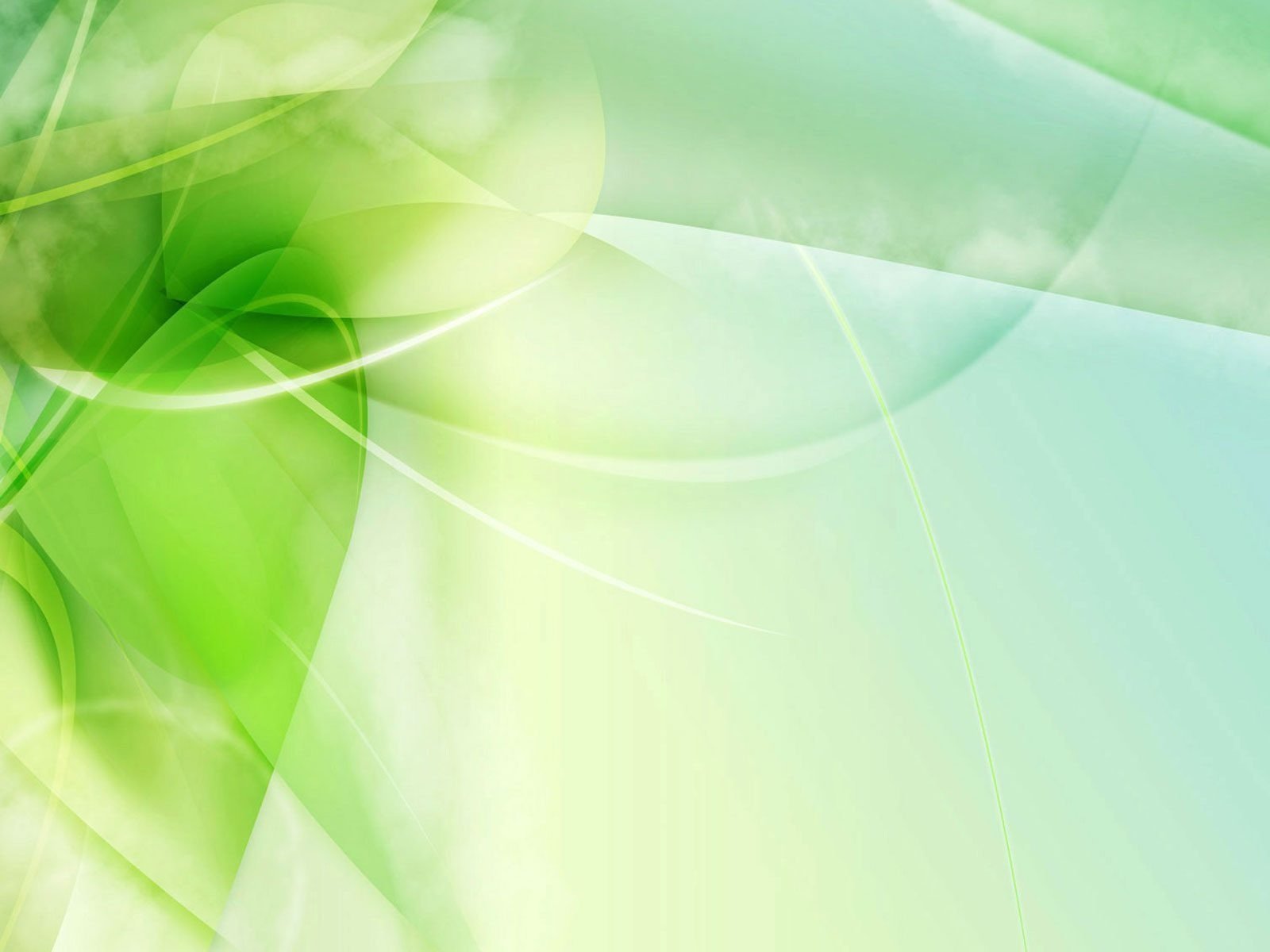 ЦЕПЬ СОБЫТИЙ«УСЯСЛАЎ ЧАРАДЗЕЙ»
11 СТАГОДДЗЕ
БОЛЬШ ЗА 70 ГАДОЎ
ПОЛАЦК
УСЯСЛАЎ ЧАРАДЗЕЙ
1067 ГОД
ВЯЛІКІ ЗАМАК
САБОР СВЯТОЙ САФІІ
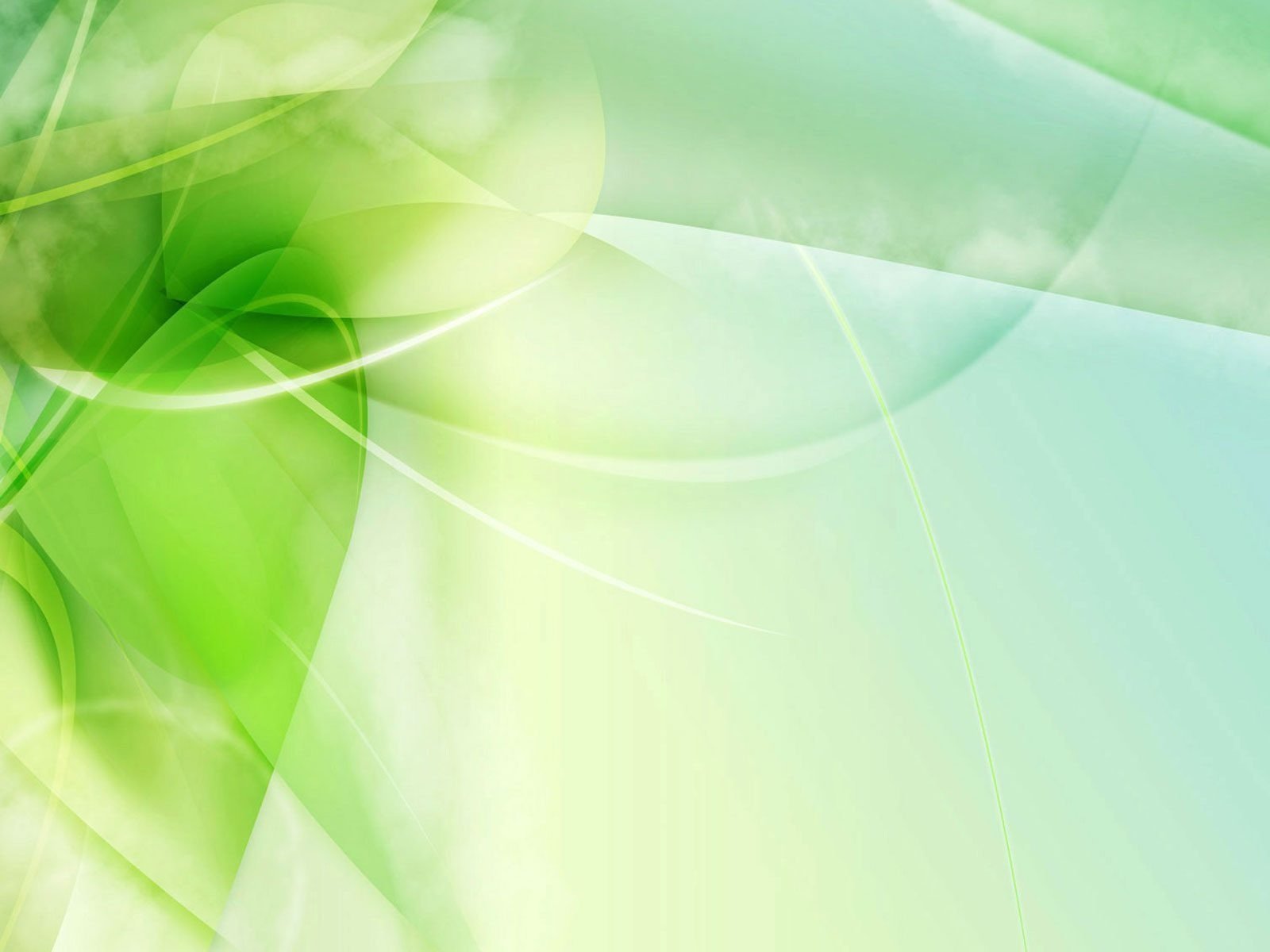 ПО МЕСТАМ«Ефрасіння Полацкая»
СПАСА-ЕФРАСІННЕЎ-СКАЯ  ЦАРКВА
ВУЧЫЛА ПІСАЦЬ 
І ЧЫТАЦЬ
САФІЙСКІ САБОР
ЕФРАСІННЯ ПОЛАЦКАЯ
ЗА 60 ГАДОЎ
12 ГАДОЎ
ПРАДСЛАВА
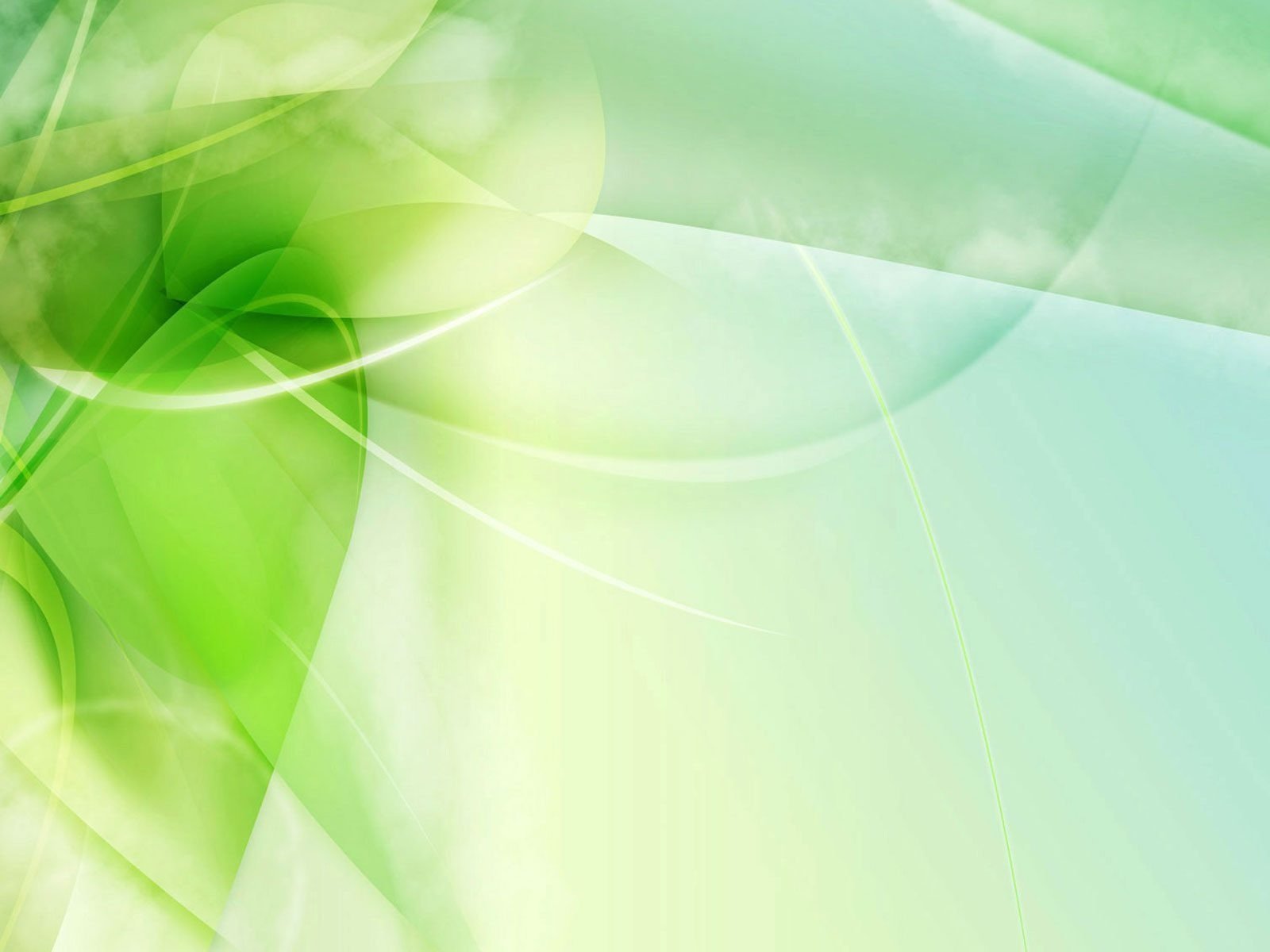 НАОБОРОТ«У абарону сваёй зямлі»
?
?
?
ВЯЛІКАЕ КНЯСТВА ЛІТОЎСКАЕ
?
?
?
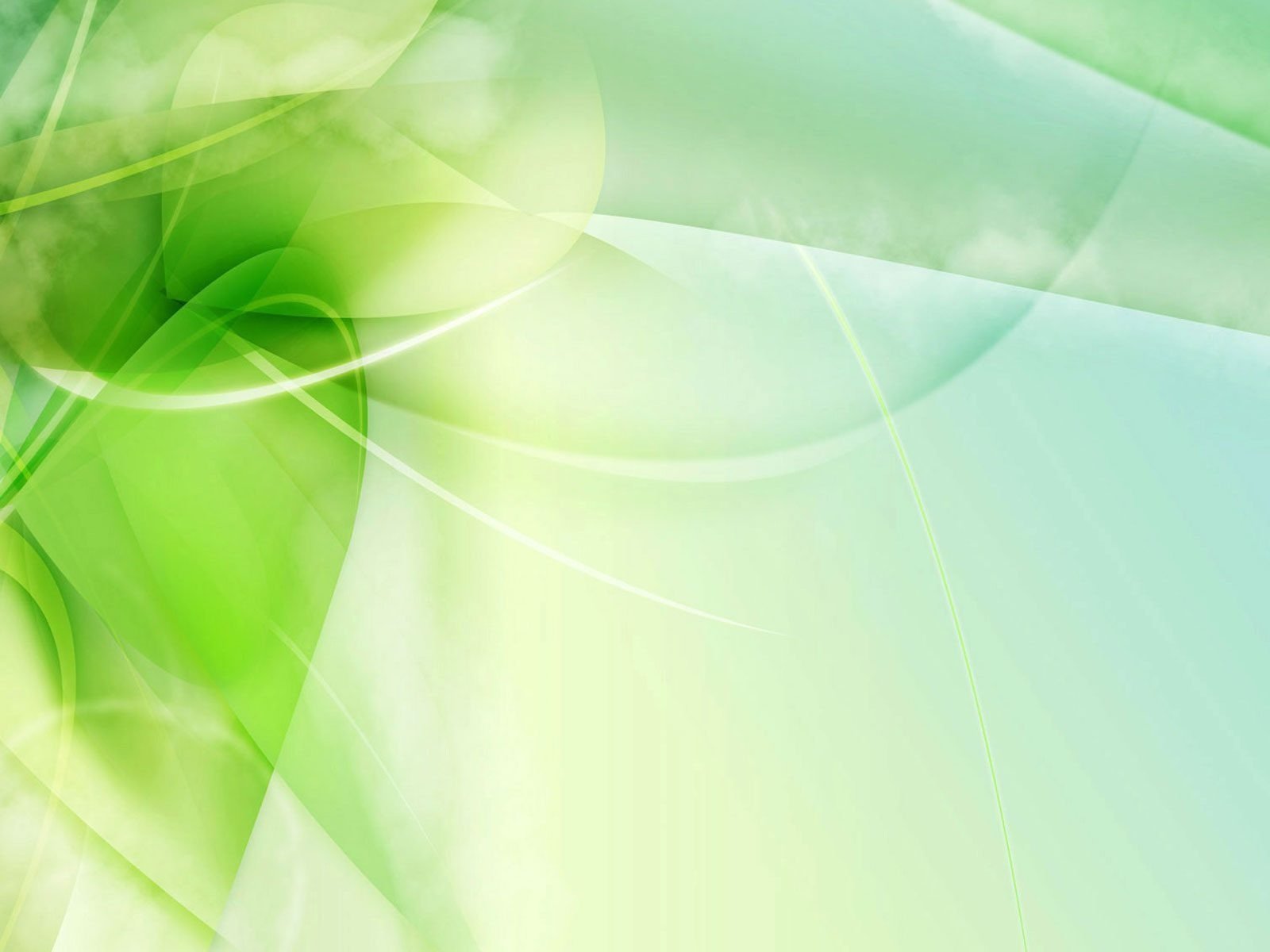 «НАШЫ ПРОДКІ»
ПРАВАДЫР - РАДЗІМА
СОЖ
ТОПКІЯ БАЛОТЫ - ДРЫГВА
РАДЗІМІЧЫ
ГОМЕЛЬ
ДРЫГАВІЧЫ
ПРОДКІ
ПРАВЫ БЕРАГ ДНЯПРА, ВЫТОКІ НЁМАНА, ПРЫПЯЦЬ
АД НЁМАНА ДА ЗАХОДНЯЙ ДЗВІНЫ І ДНЯПРА
ТУРАЎ
КРЫВІЧЫ
КРЫВА
ПОЛАЦК
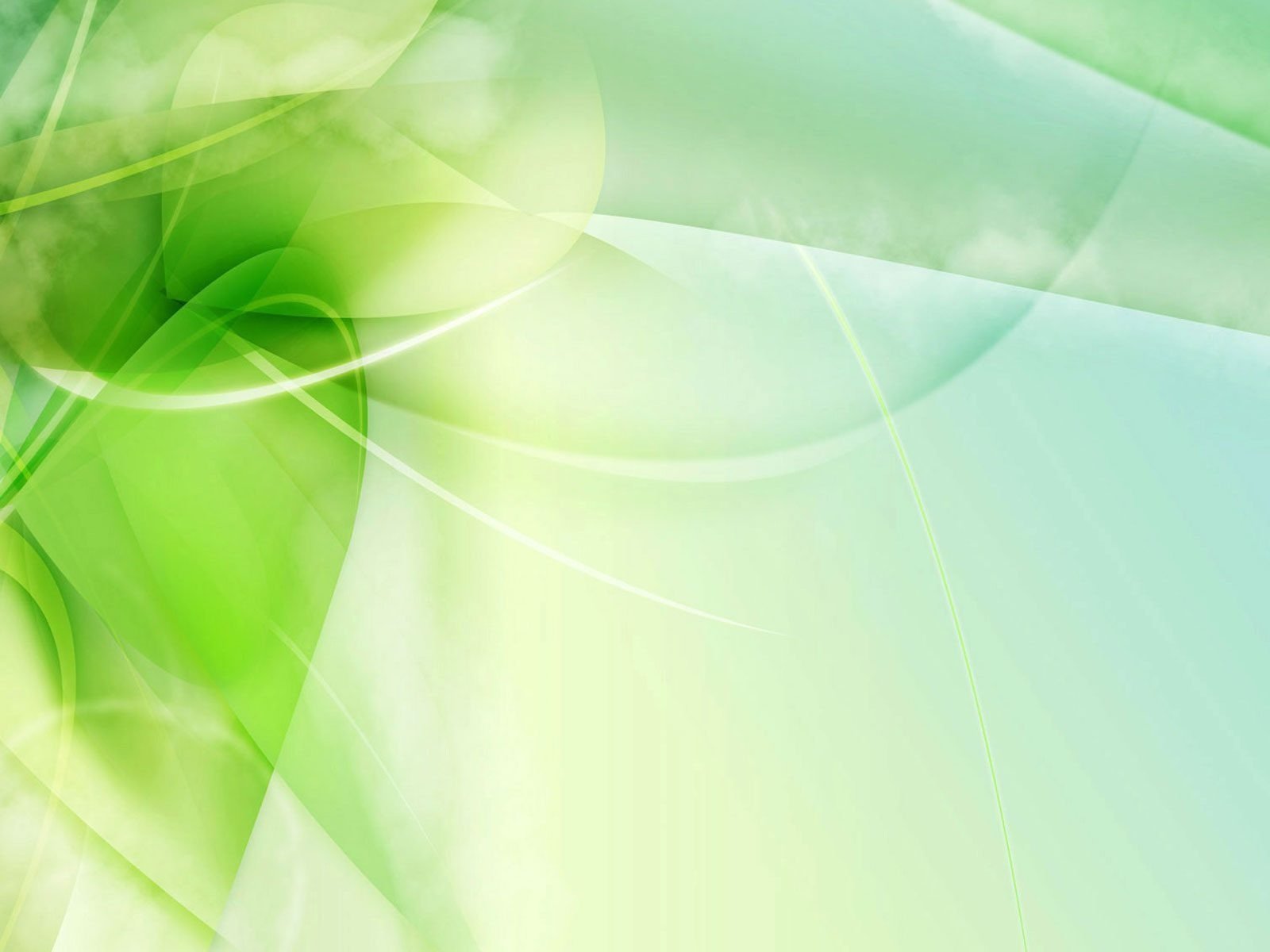 открыл
смог
узнал
Я сегодня
понял
научился
увидел
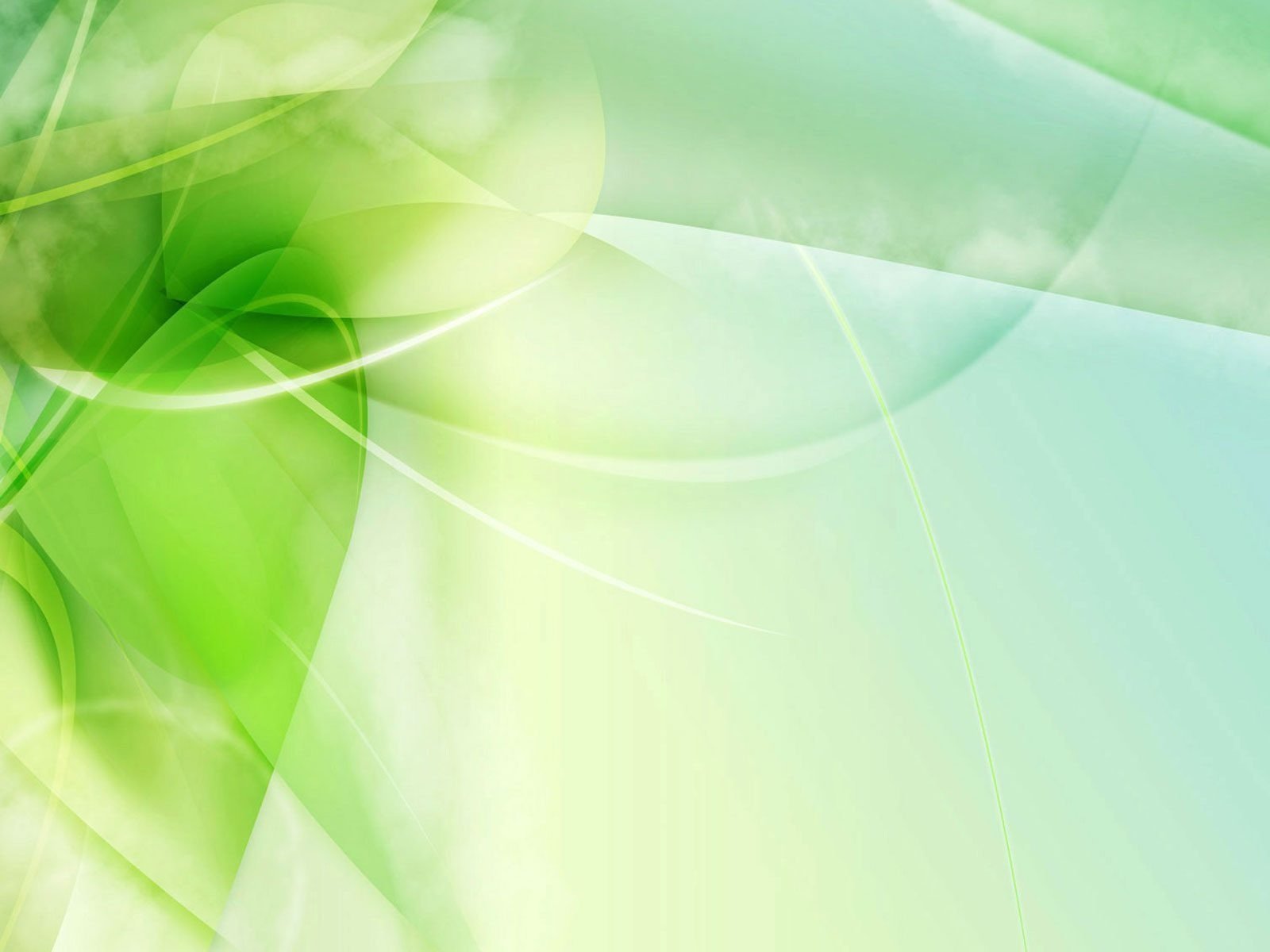 применю
займусь
смогу
Я завтра
создам
определю
освою
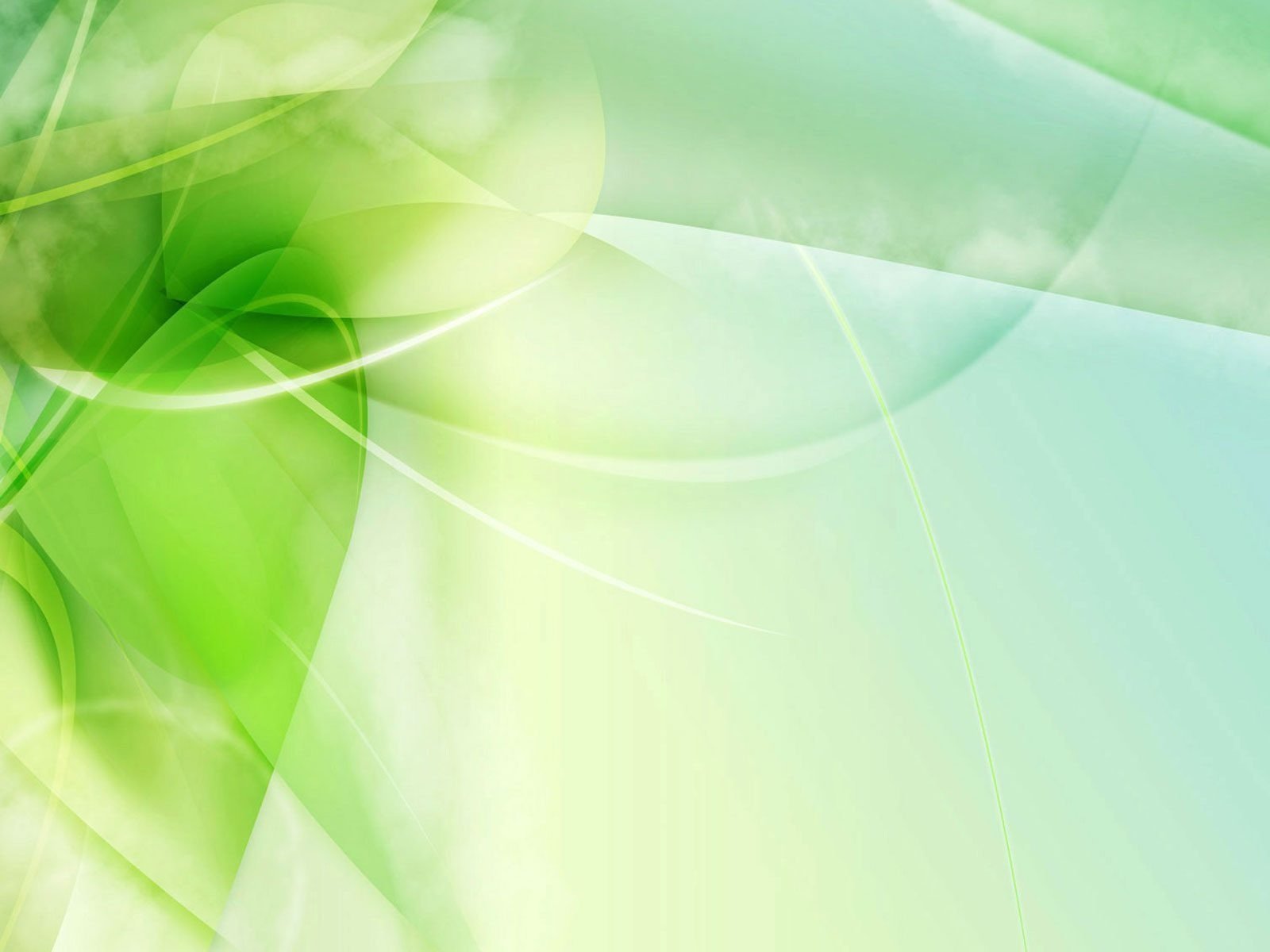 СПАСИБО ЗА ВНИМАНИЕ!